Мой город -Первоуральск
Выполнил  Казаков С. 4«А» класс
Центр «Эхо» 2014г.
Я Казаков Саша
Мой родной город Первоуральск.
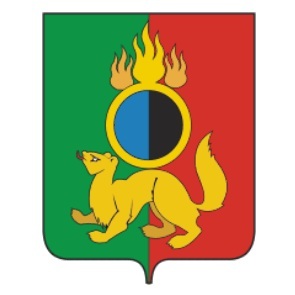 Мой город Первоуральск
Моё любимое место – это весь город
Моё любимое кафе «Фри-Фло»
Мой любимый магазин «Магнит»
Я мой город много памятников
Главная площадь –  площадь Победы
Главная улица города называется проспект Ильича
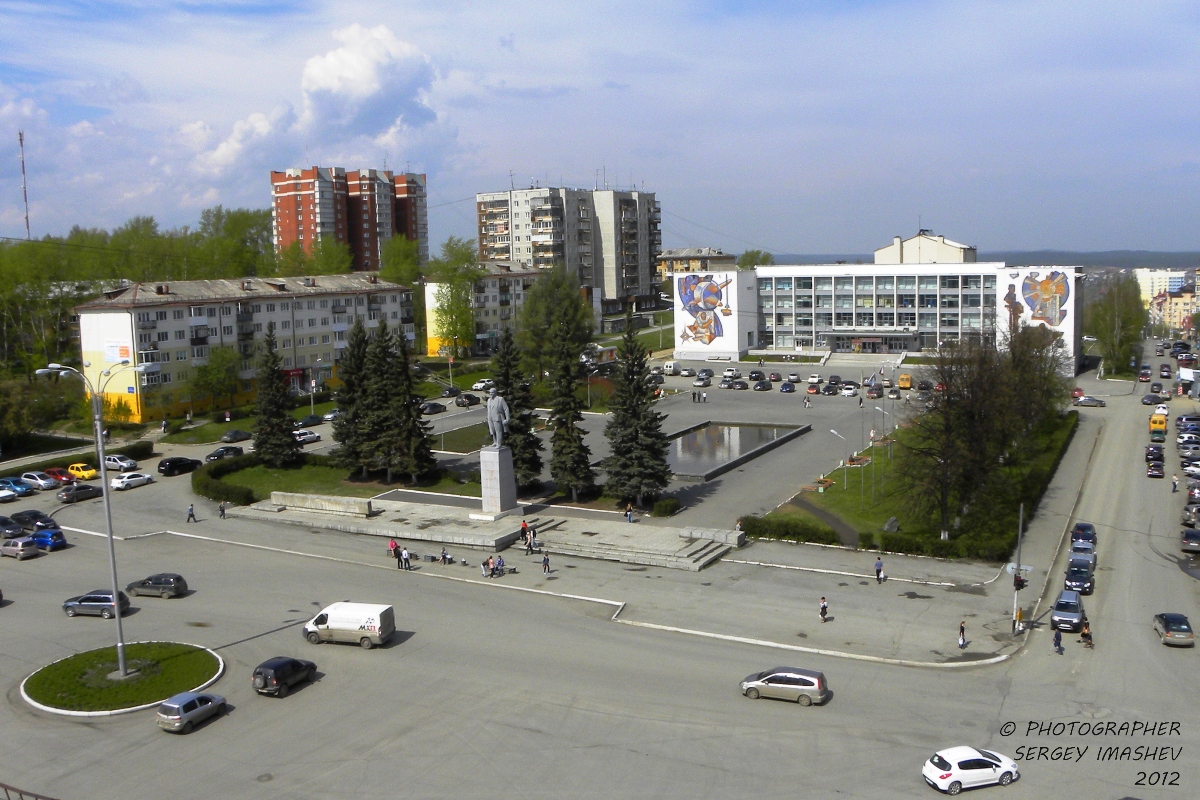 В городе есть команда по хоккею с мячом «Уральский трубник»
В городе много памятников
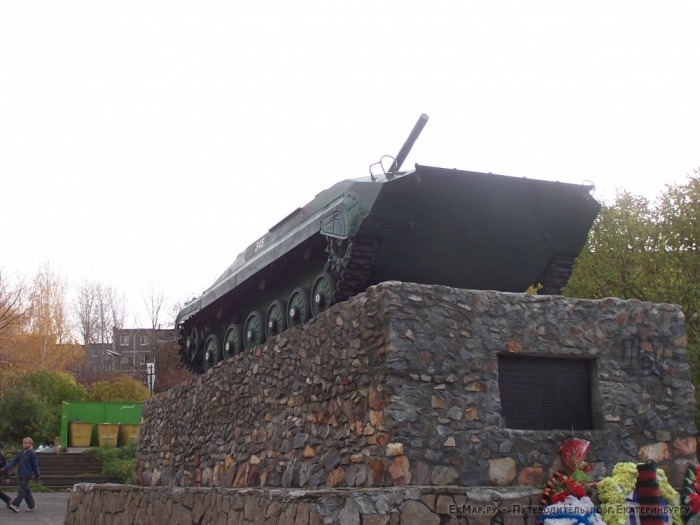 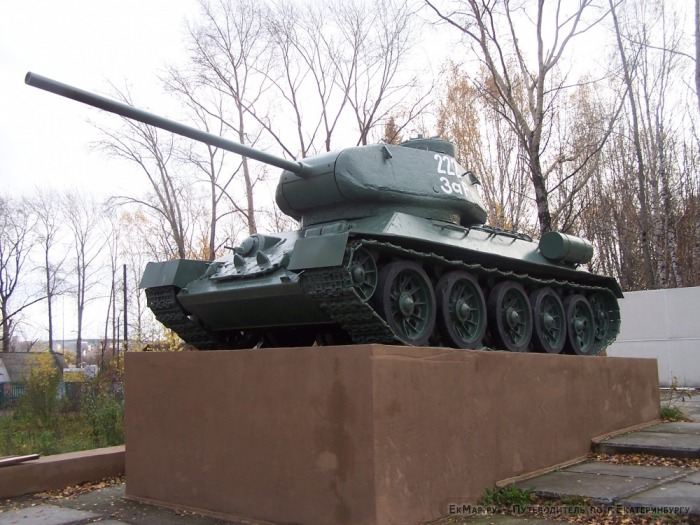 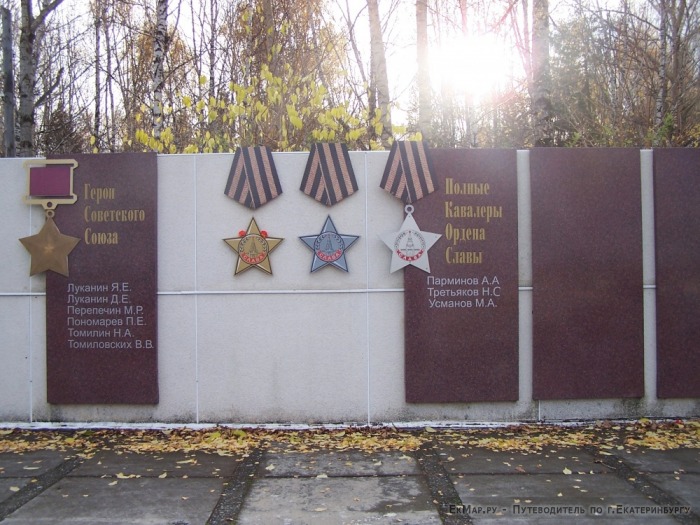 Рядом с городом обелиск  «Европа – Азия»
В городе находится Первоуральский Новотрубный завод
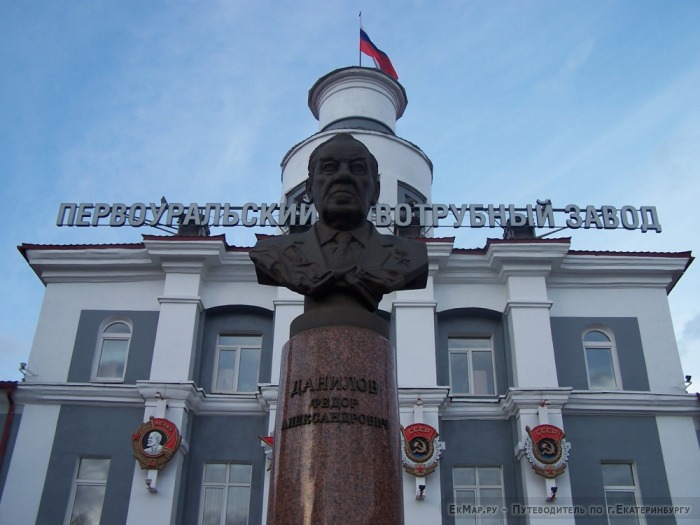 Мой город есть река Чусовая
В городе живёт моя семья и мои друзья.Я люблю мой город, потому что там есть фонтан, парк.   Мне нравится там гулять, фотографироваться. Я люблю свой город.